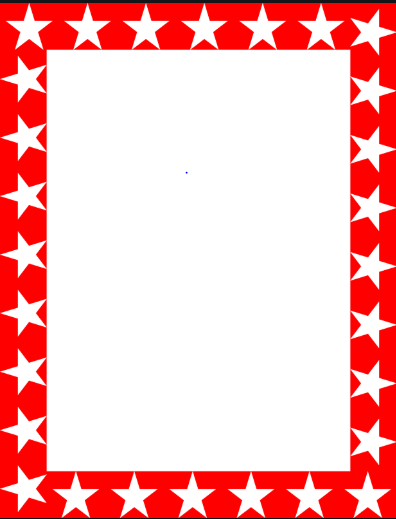 Wow Assembly:
Friday 13th January
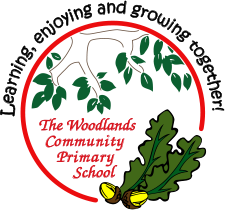 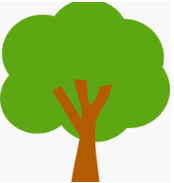 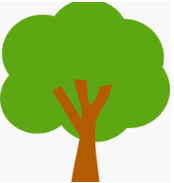 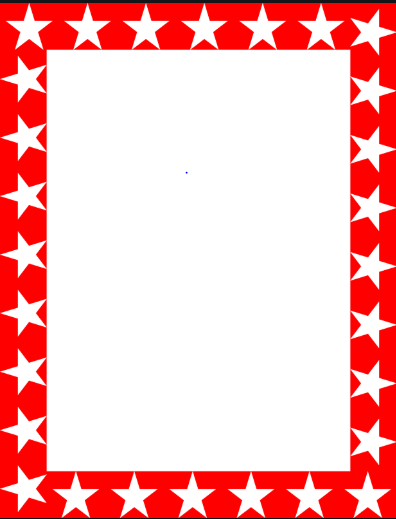 Weekly Team Points!
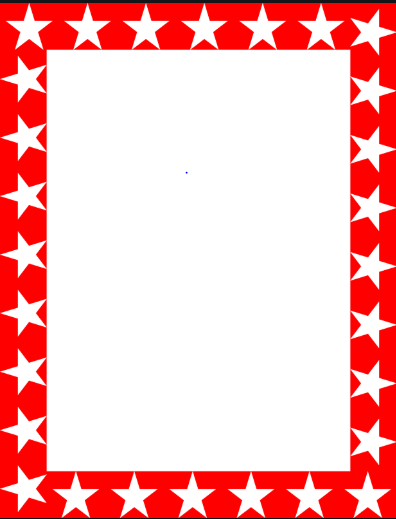 Scientists of the Week!
Birch –
Elm – Bobby-Roy 
Pine - Sinead
Willow – Tyler 
Spruce – Daisy
Maple – Leo
Redwood – Angel     
Chestnut –  Kieran
Aspen- Amber
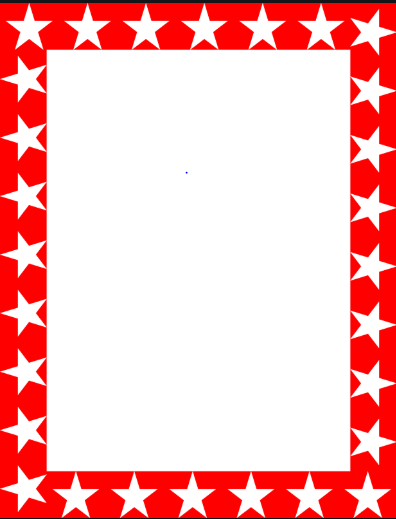 Green Cards!
Pine – Ronnie
Pine – Jimmy
Pine – Taylor
Maple – Callum
Ash-Arthur M
Sophie Mc – Chestnut
Harvey B - Chestnut
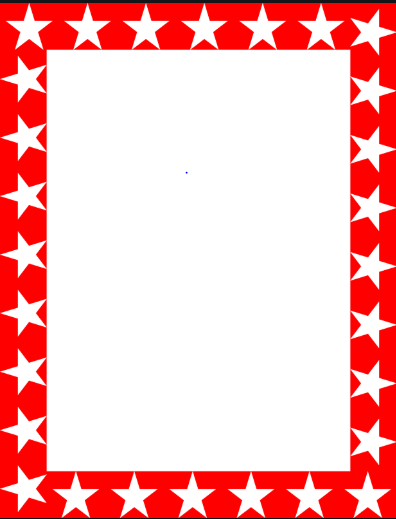 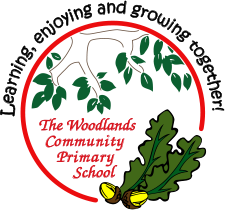 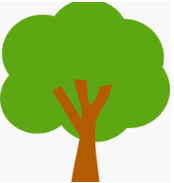 Ash
Millie


For her fantastic writing about her new character’s repetitive phrase. Keep it up Millie 


Mrs Laffan                                   13.1.2023
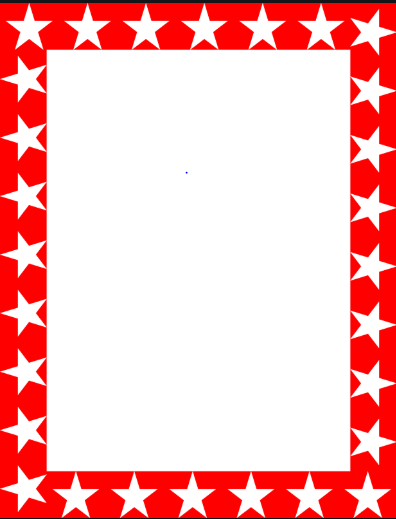 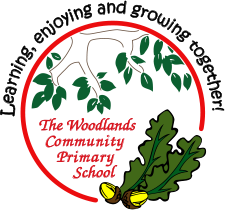 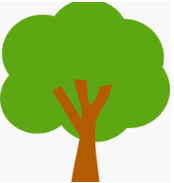 Elm
Bethany 

For excellent work in science this week. Bethany was able to identify a difference between a mammal and a bird. Mammals give birth to live young whereas birds lay eggs to reproduce. 
Excellent understanding on different groups of animals.
 Well Done 
Mr Grice                                    13.01.2023
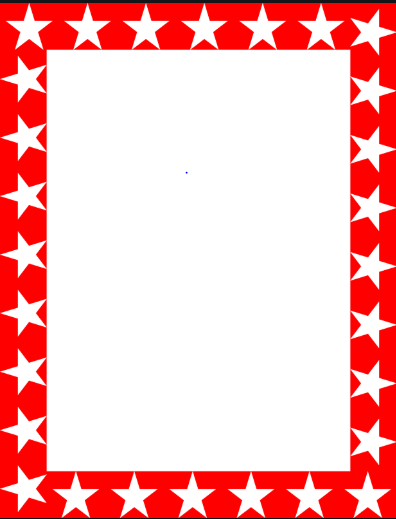 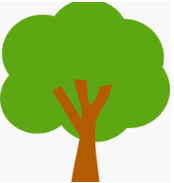 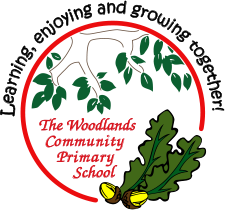 Birch
Thomas
Thomas has had a great attitude to learning this week. He has tried his best at everything we have done and we are very proud of him. Well done Thomas!

Miss Smart                                 13.01.2022
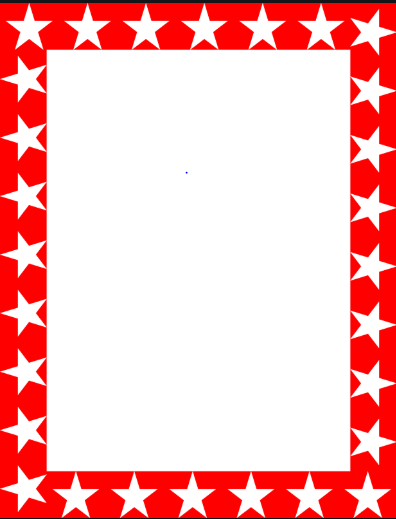 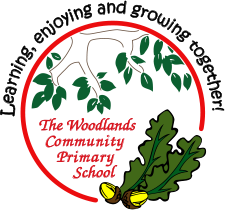 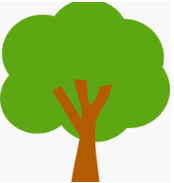 Pine
Freddie
For sequencing and retelling the Christian creation story.

Well done!


Miss Bailey & Mrs Barley			13.01.2023
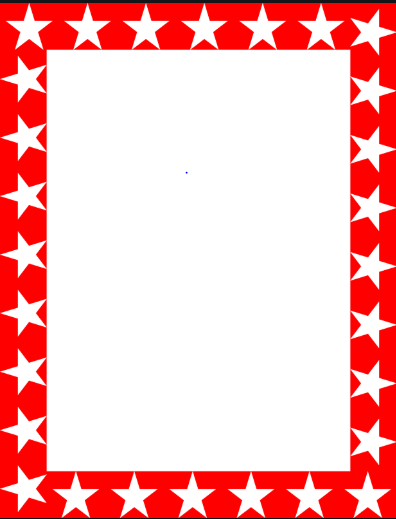 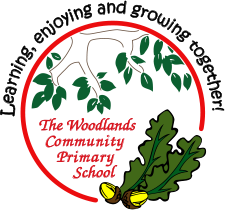 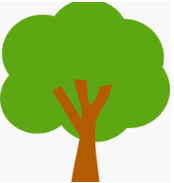 Maple
Finley H

For having such a positive attitude in P.E.  
Finley showed great resilience and did not give up.  
Well done Finley.

Miss Dawson                                  13.01.2023
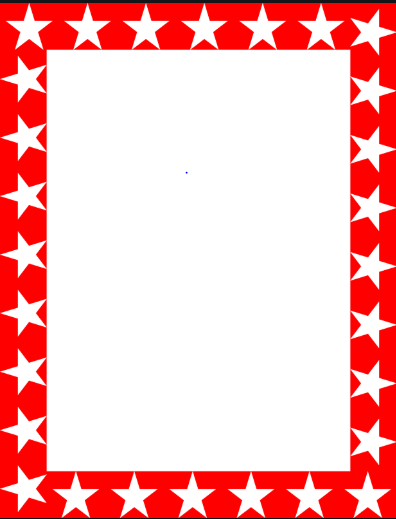 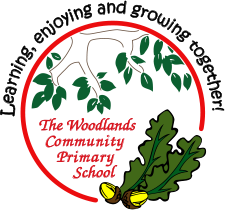 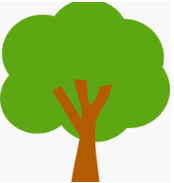 Willow

Daniel W.

For showing super resilience whilst learning his spelling and always showing a positive attitude 


Miss Shipley                                 		   13.01.2023
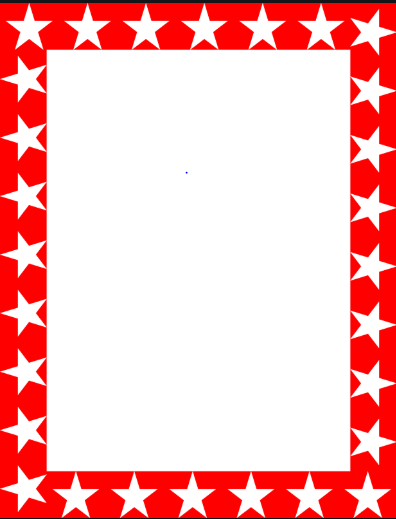 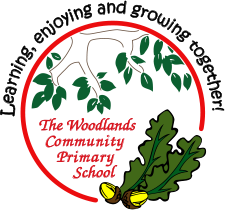 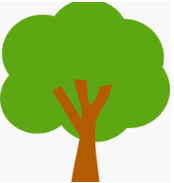 Spruce

Toby-Jay

For creating an amazing slogan for his chocolate advert. Great use of vocabulary. 

Mrs Davies & Mrs Read 12.1.23.
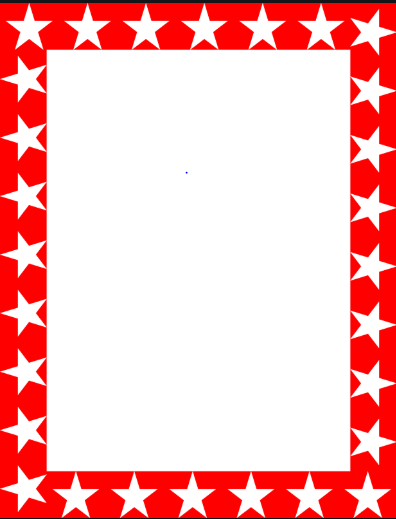 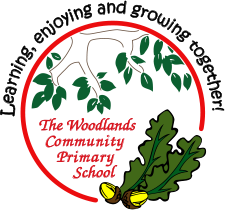 Chestnut

Sophie 

Sophie is an amazing artist. I can see it is something she enjoys inside and outside of school. Both art I have seen from home and in school has been fantastic. Sophie can use a wide range of mediums and always produce a piece of art that amazes.

Mr Tennuci                                  13.1.23
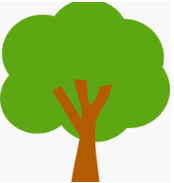 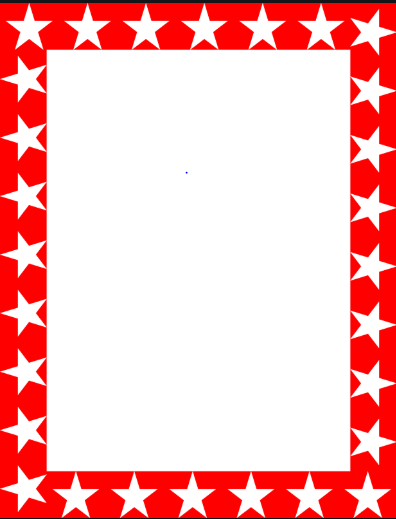 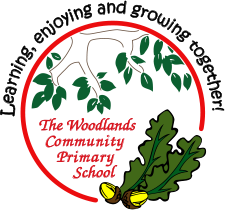 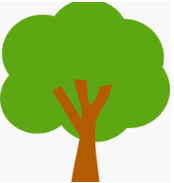 Aspen


Ashley

For taking on a challenge in art, and really giving it his absolute best, showing wonderful passion!
  
Miss Bennett and Miss Volante  13.01.23
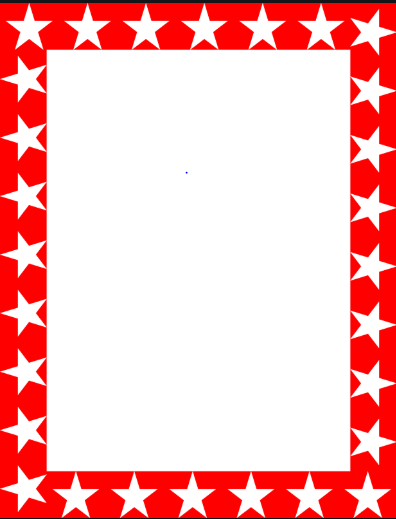 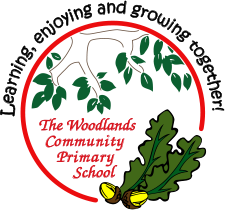 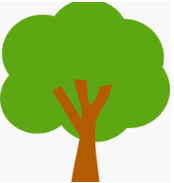 Redwood
Ellie-Mae

For ALWAYS being a super role model, trying your best and being a good friend in Redwood. Keep it up!

Mrs Gill,  Miss Bennett & Mrs Blower             13.01.2023